Välkomna till Vård- och omsorgsprogrammet!
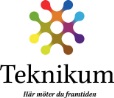 Vad gör VO på Teknikum speciellt?
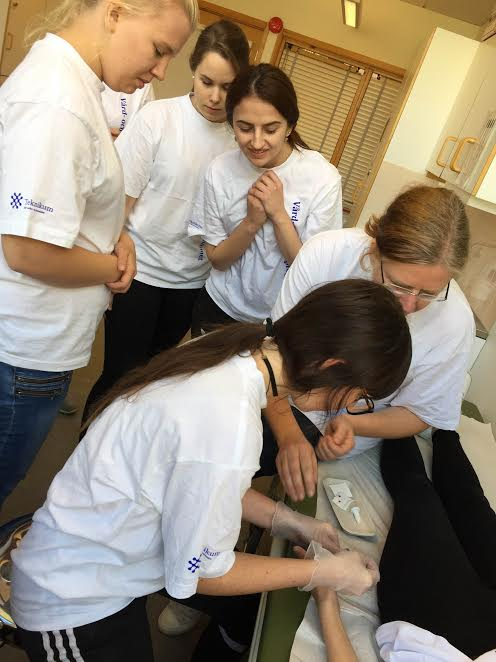 Metodrummen/
     Metodövningar
APL
’’Vårddagar’’
Kurser
Metodrum
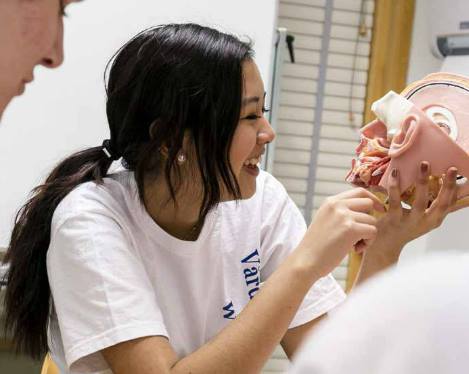 Vad gör vi här?
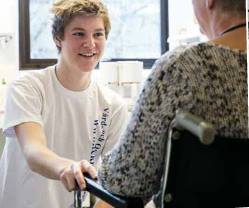 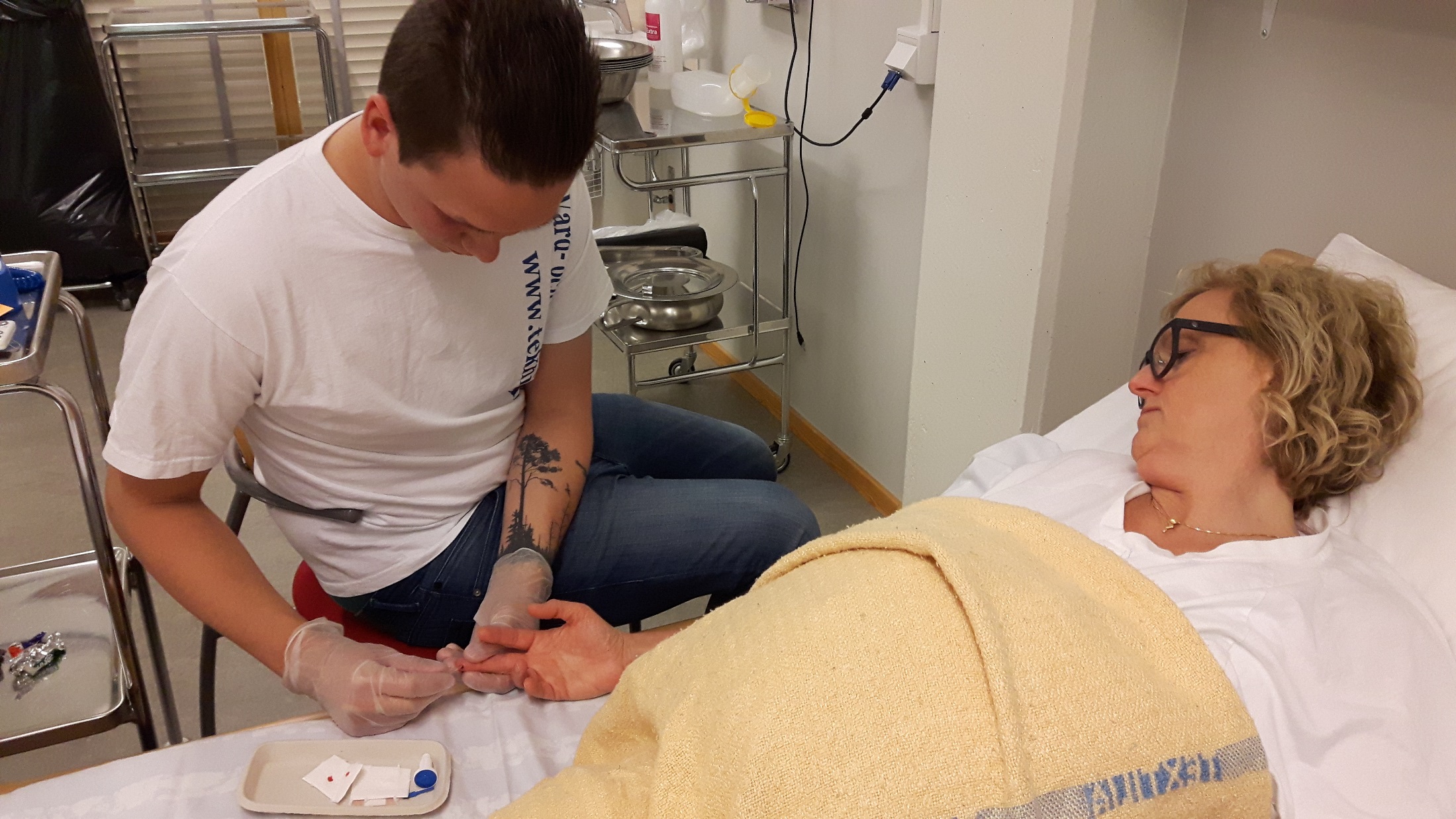 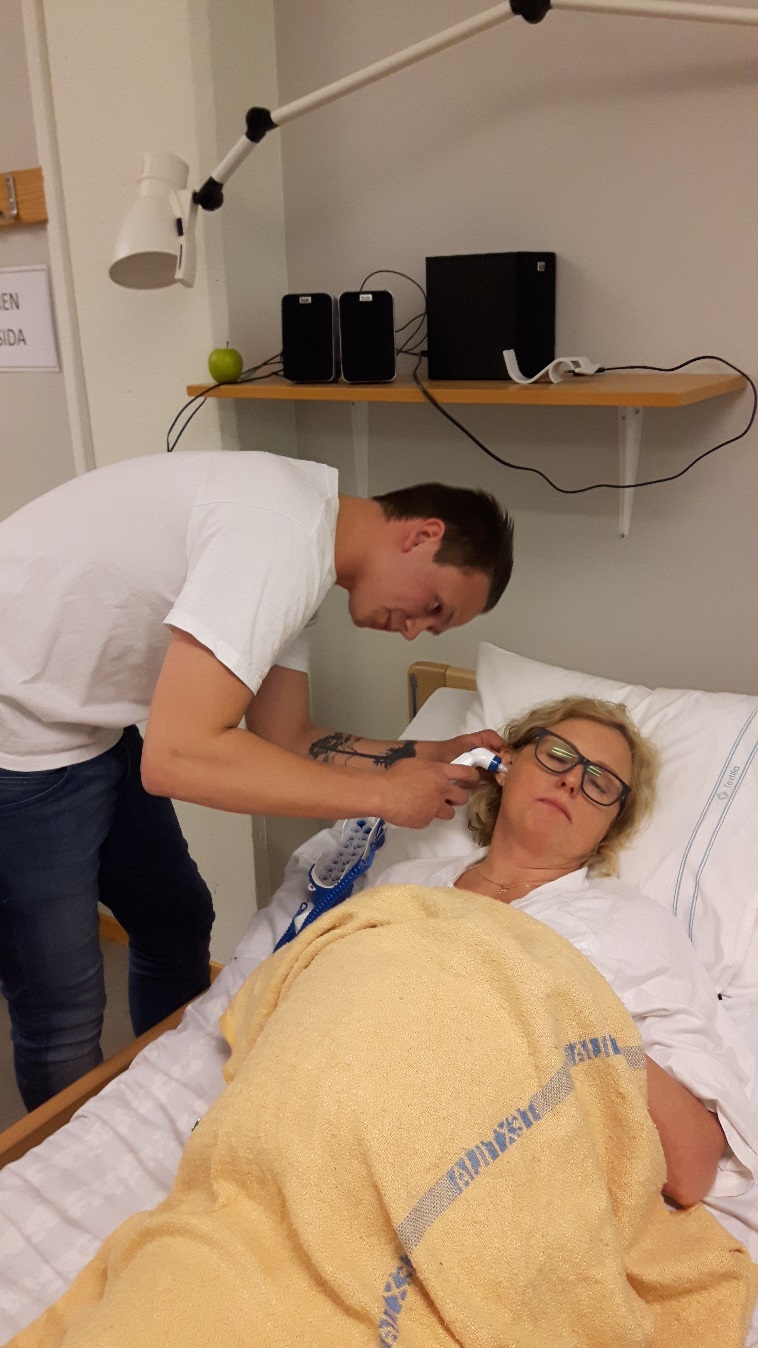 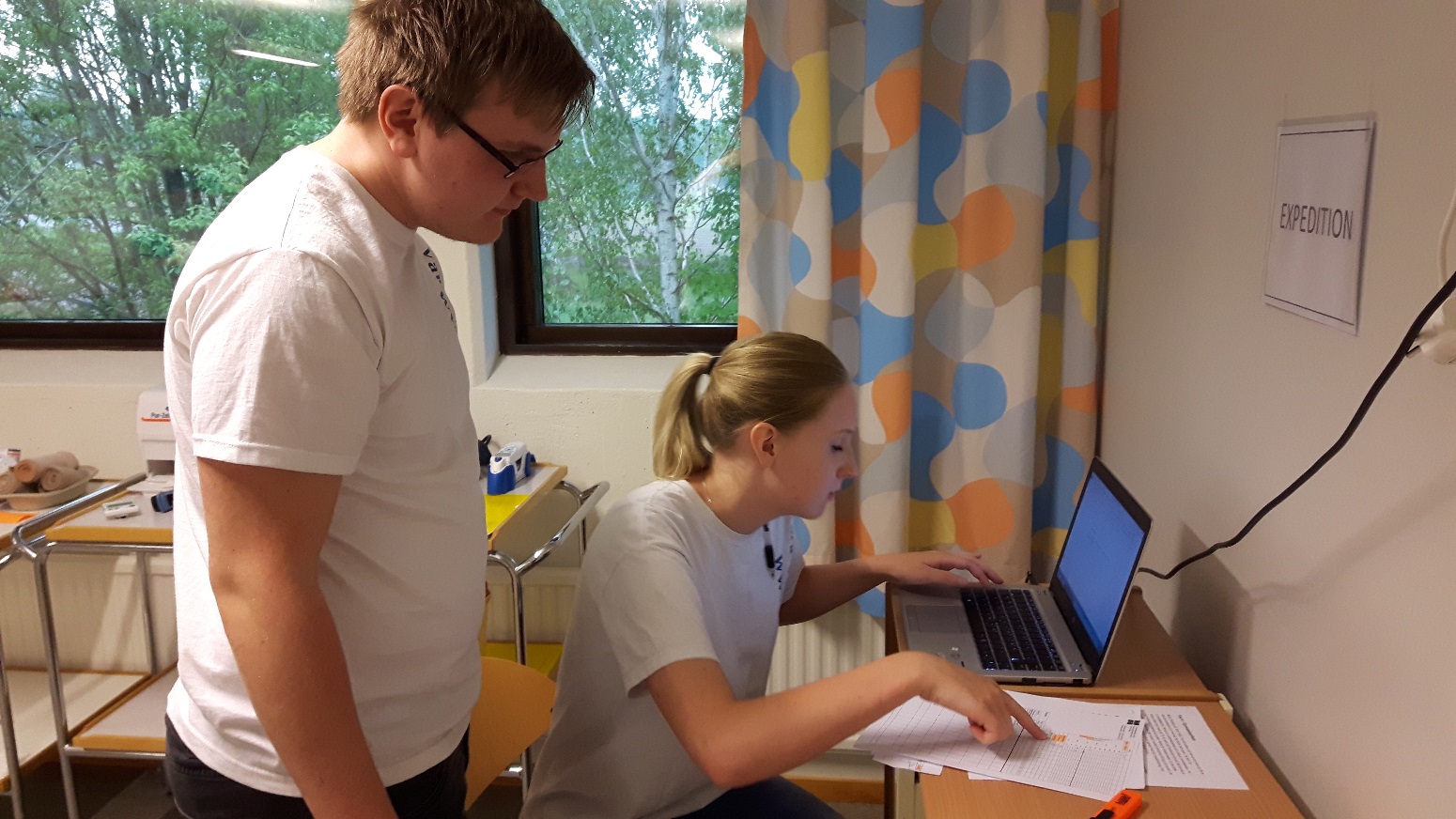 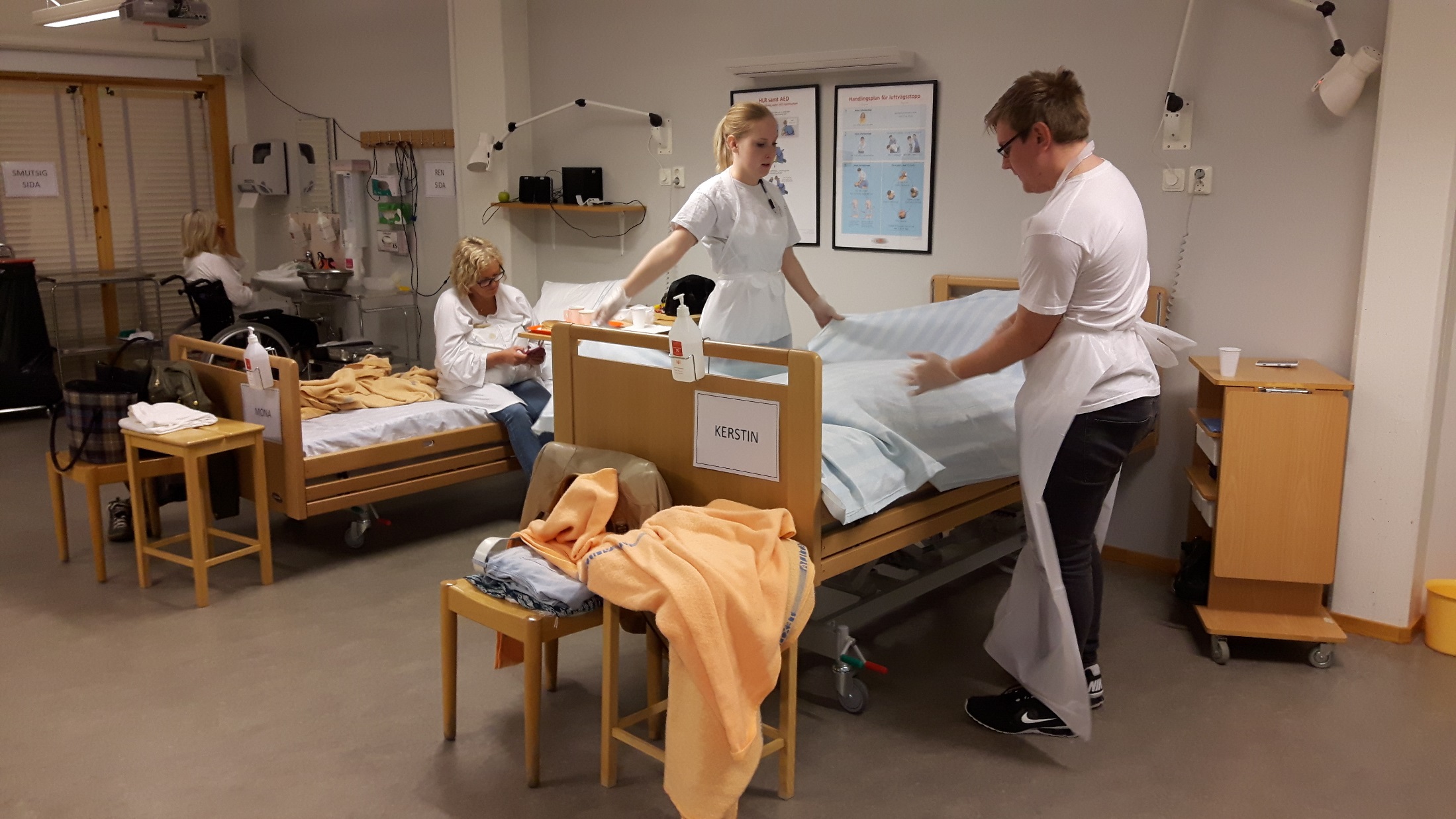 APL
Åk 1: HT – 1 vecka fältstudier, VT 5 veckor.
Åk 2: VT – 5 veckor. 
Åk 3: HT – 5 veckor.
    VT – 5 veckor efter önskemål.
Fördjupningar
Hälso- och sjukvård, fler vårdkurser.
Hälso- och sjukvård, högskoleförberedande.
Väljs i slutet av årskurs 1.
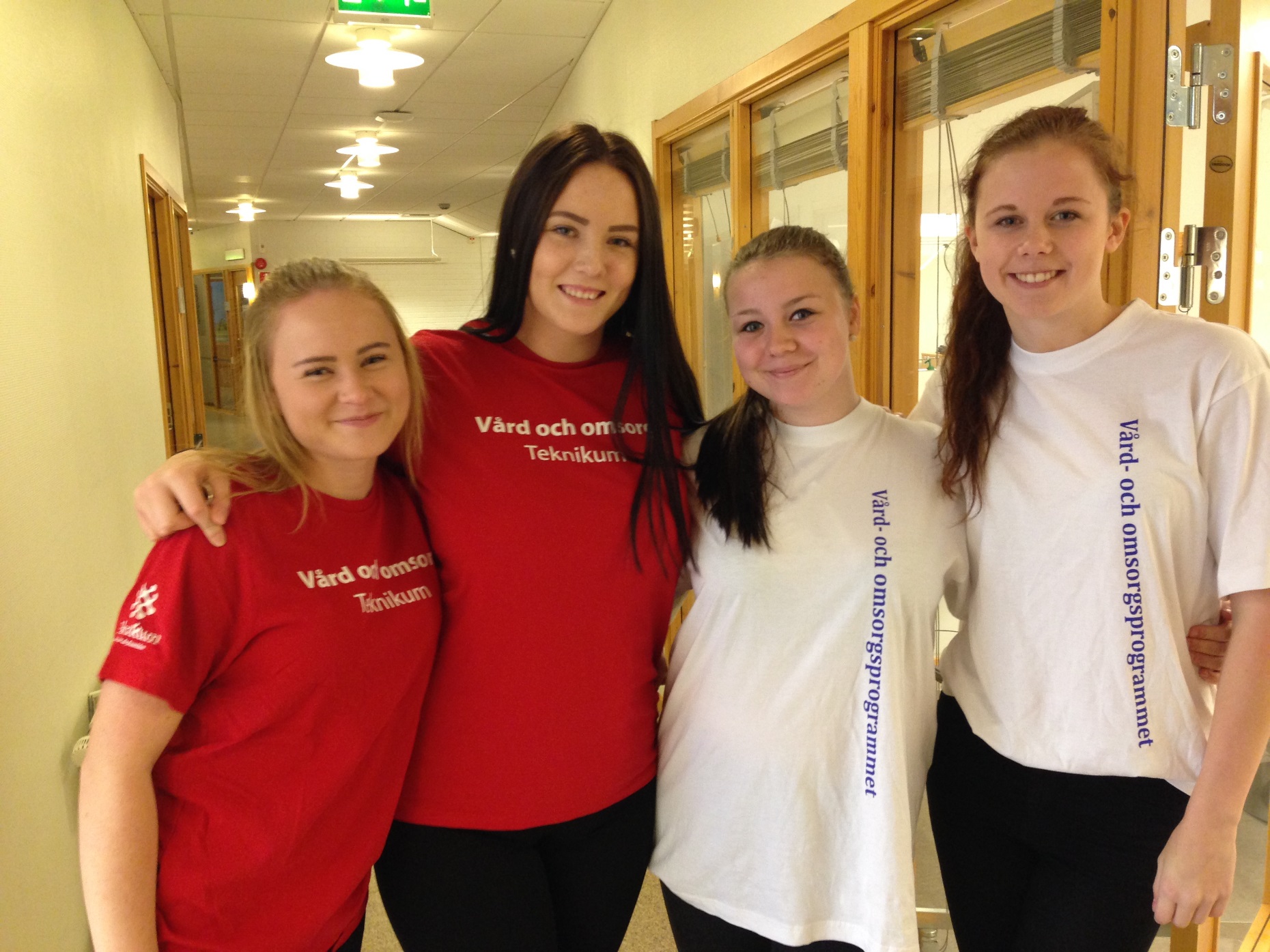 Exempel på kurser:
Vård- och omsorgsarbete
Medicin
Psykiatri
Hälsopedagogik
Akutsjukvård
Psykologi
Specialpedagogik
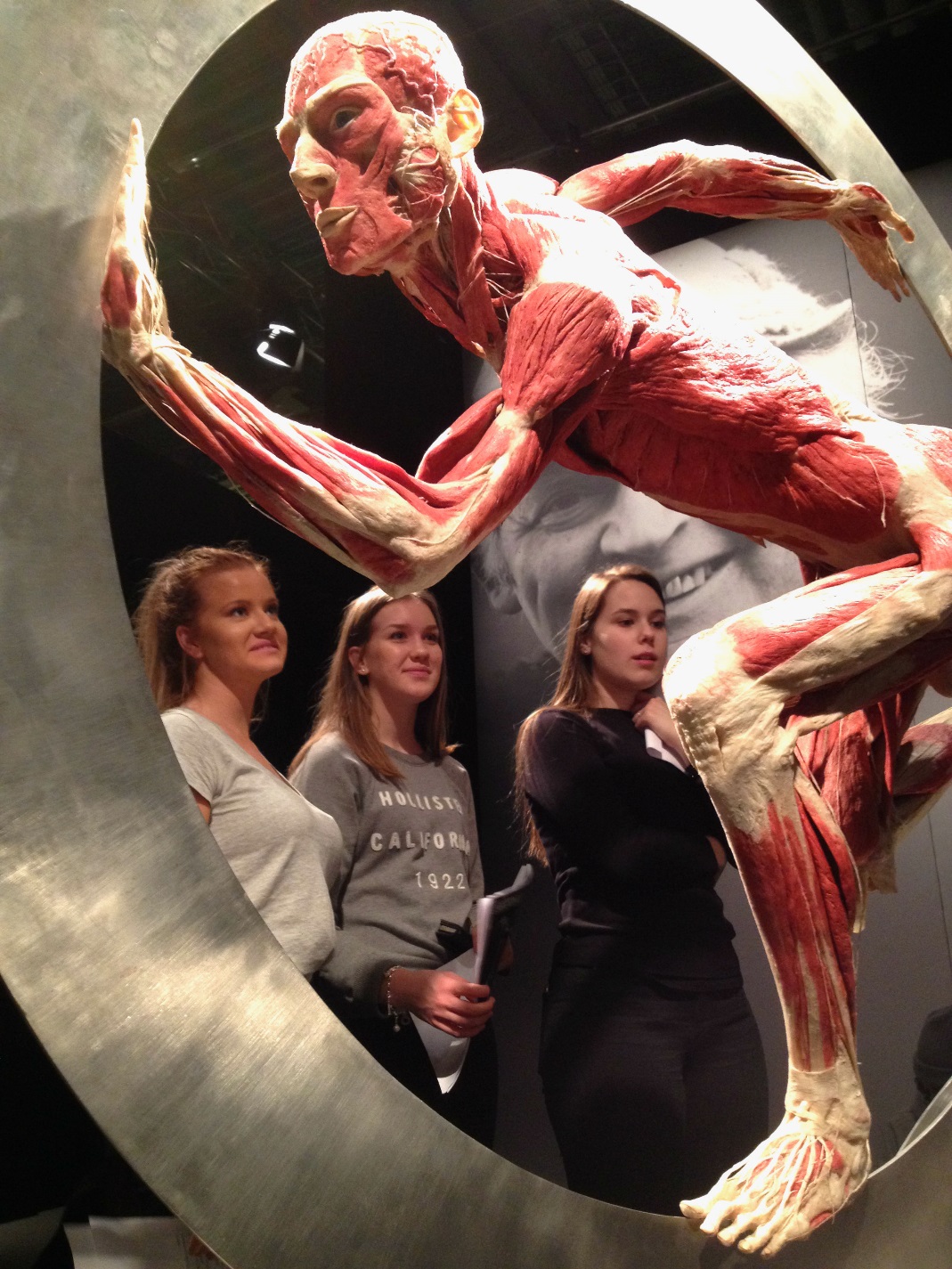 Jobb och framtid
Sommarjobb under gymnasieåren.
Arbetsmöjligheter: sjukhus, hemtjänst, psykiatri, äldrevård och boende.
Titlar: undersköterska, skötare, boendestödjare, personlig assistent och vårdare.
Vidare studier: sjuksköterska, polis, brandman, socionom, psykolog, sjukgymnast och behandlingspedagog.
Tack för oss!Frågor?